The 6th EAHSC & International Health Exhibition and Trade Fair
Bujumbura, Burundi.


Evaluation of the Efficacy of Artemisinin Combination Therapy in children aged between 6 Months and 12 years from EAPHLNP study sites in Kenya. 


Kimani Francis.
PI-Malaria EAPHLNP
KEMRI Nairobi, Kenya 
	29th-31st March, 2017
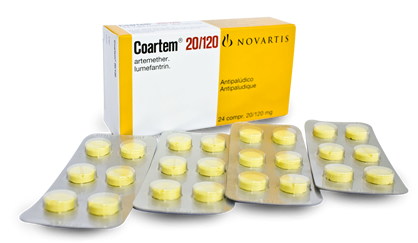 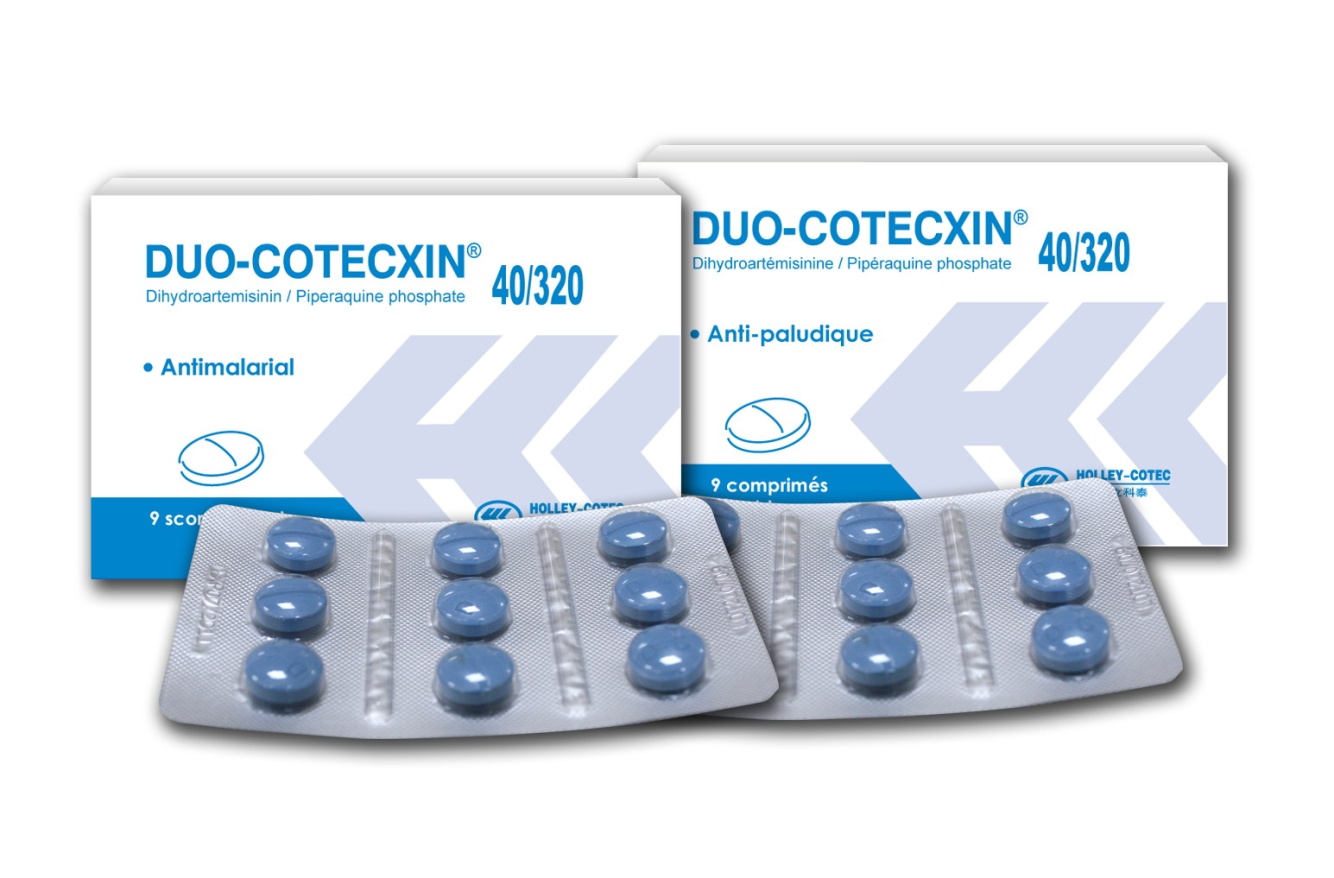 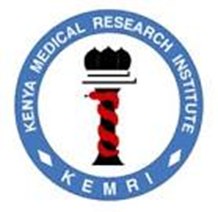 The Journey WHO 2015
2000
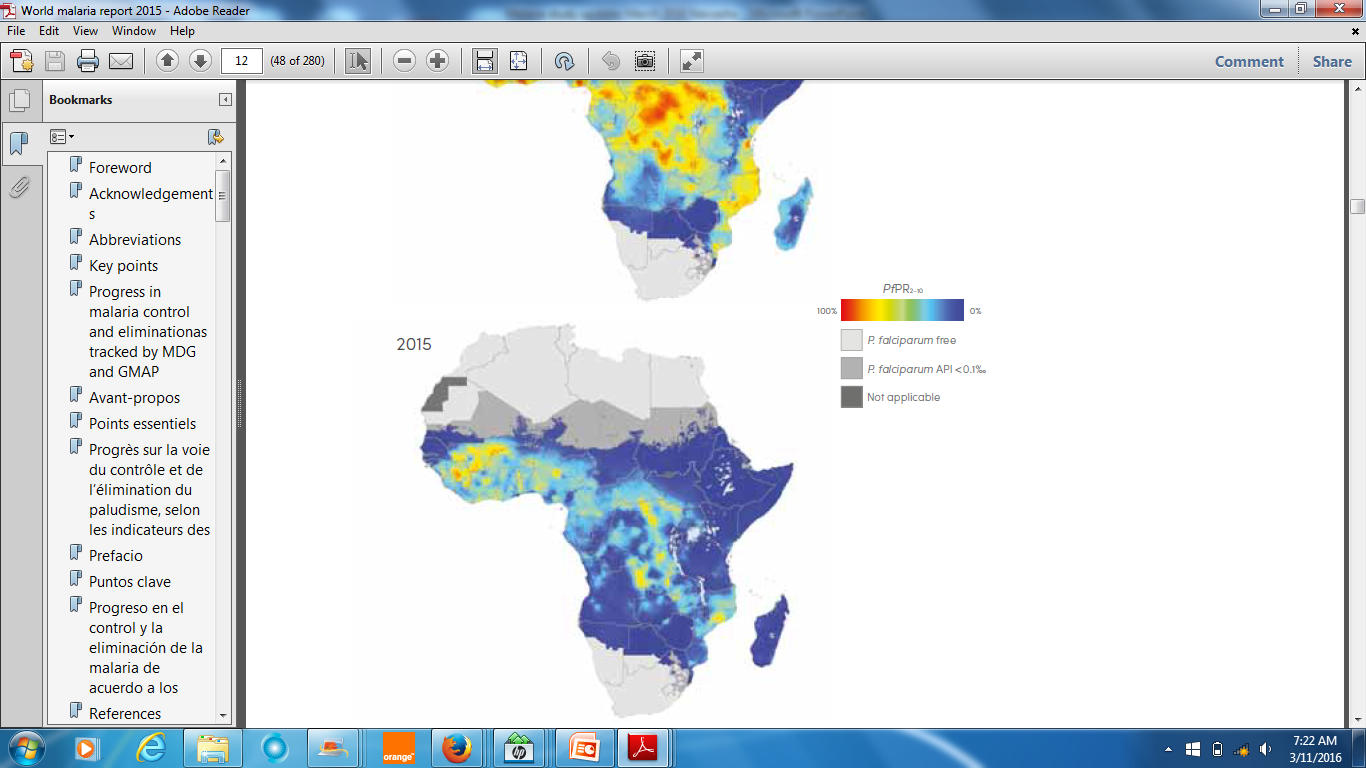 The Journey WHO 2015
2000
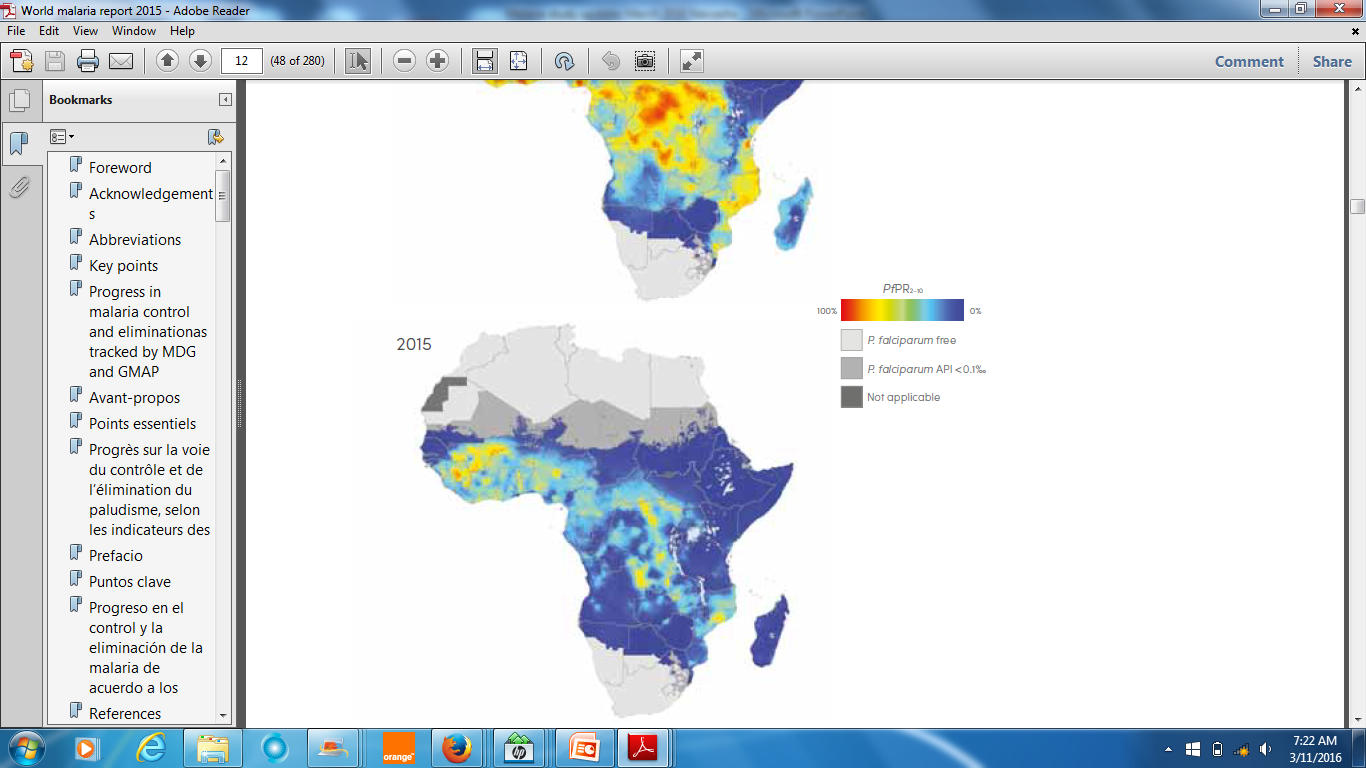 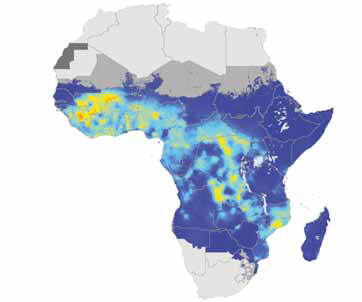 2015
The Malaria control strategy (WHO 2015)
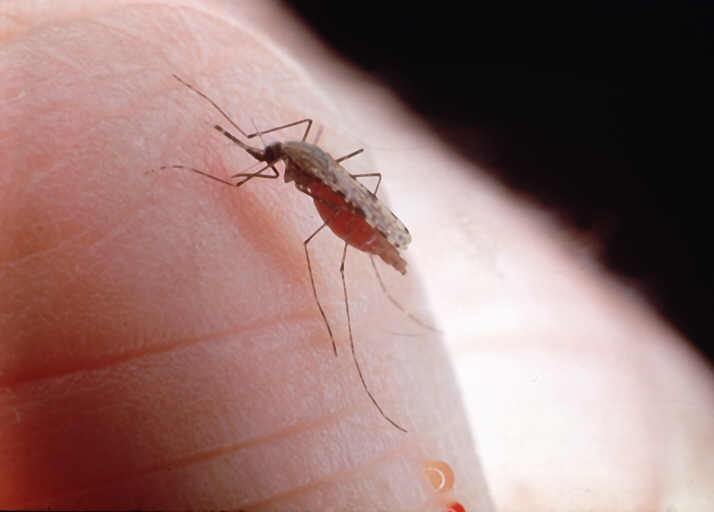 -
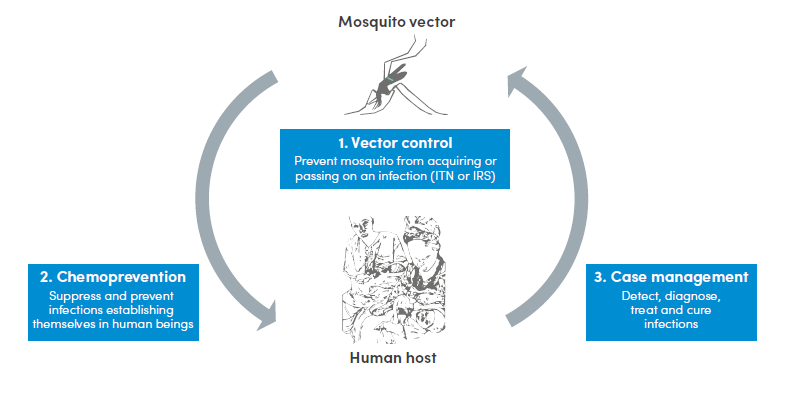 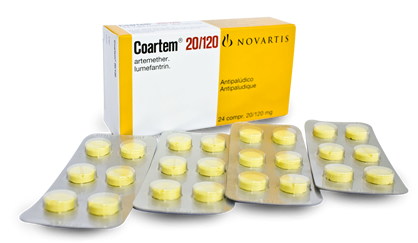 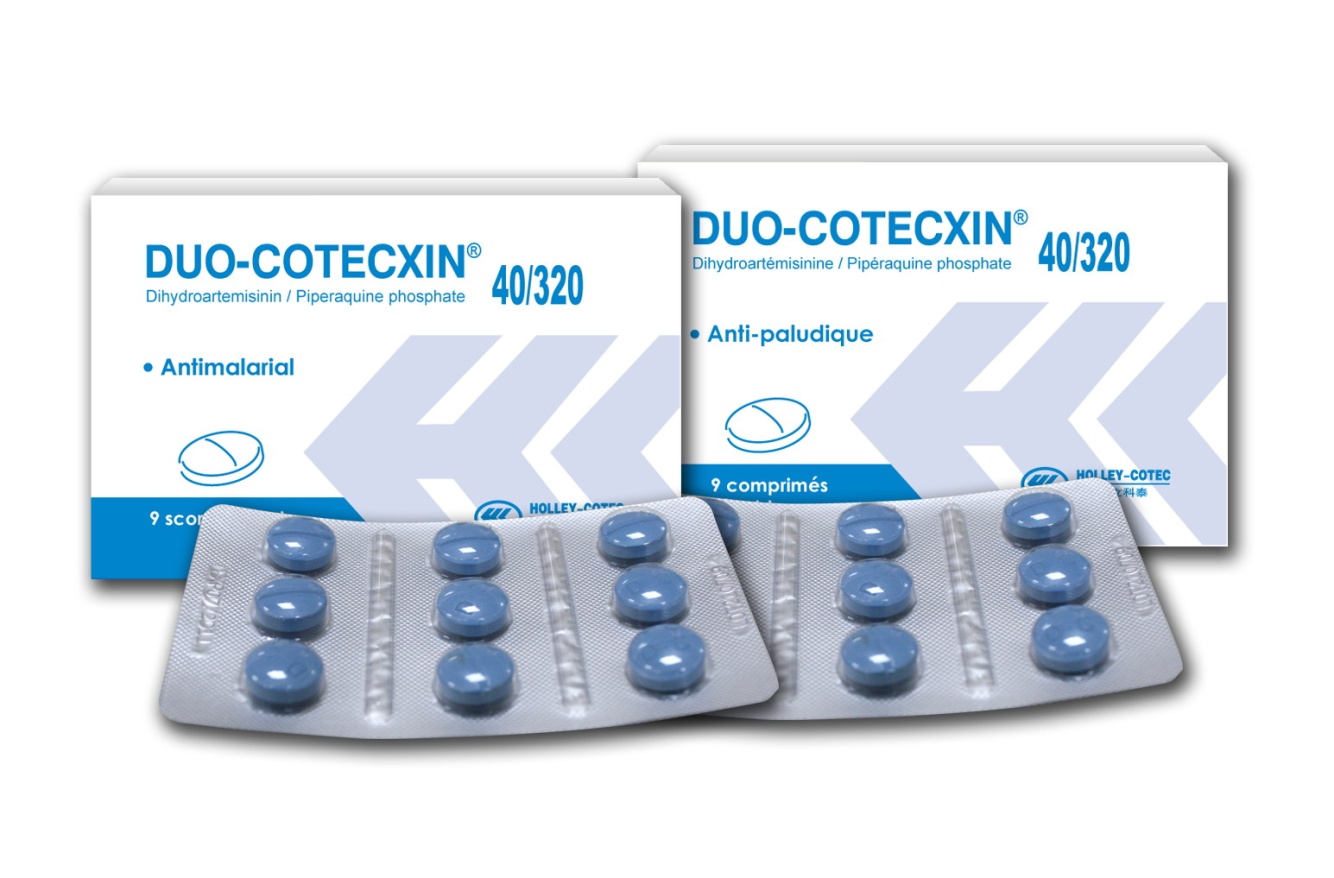 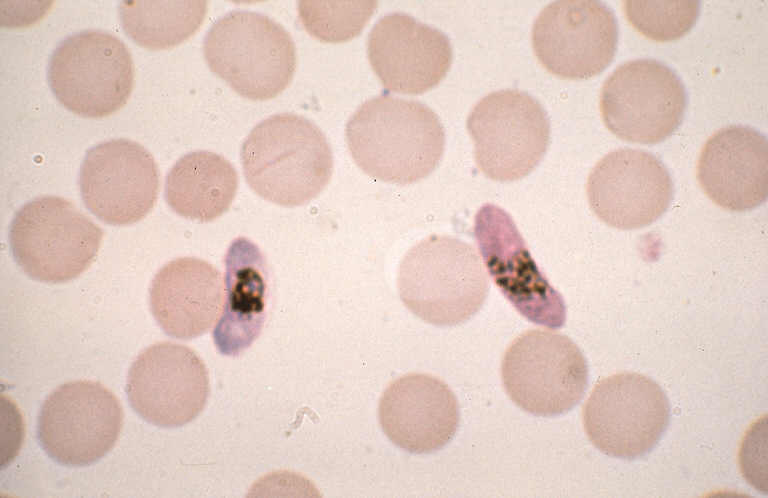 SP in 1998 Sabah 1998
SP in 1998 Sabah 1998
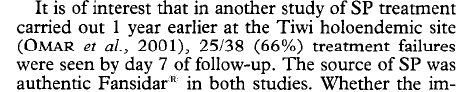 The trend in AMDR Sabah etal 2008, 2009, 2010
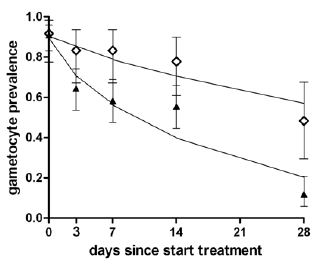 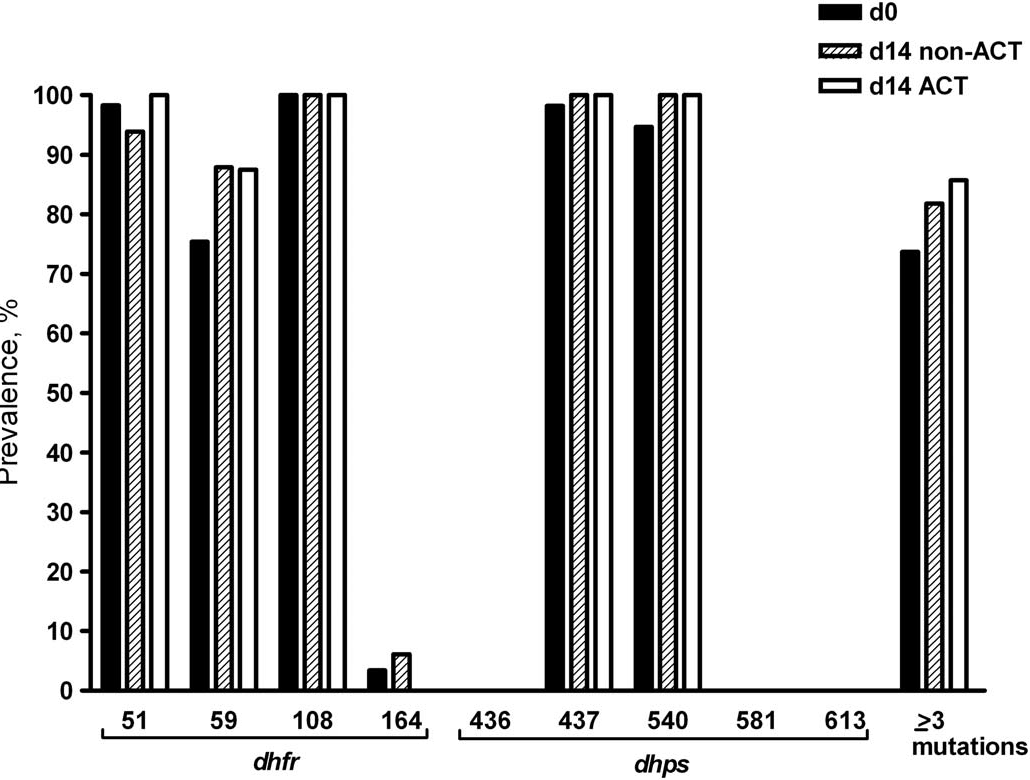 SP, AQ, AL in use Sabah et al 2004, 2006
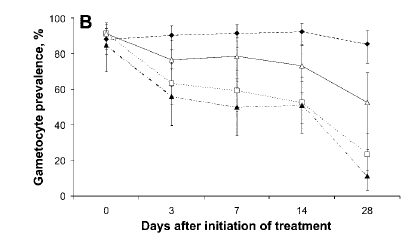 The epicenter of drug resistantmalaria.
Study Overview
Multi site randomised  controlled clinical trial,
Clinical trial registered by WHO.- https://clinicaltrials.gov/ct2/show/NCT01899820
Two arm study 
Artemether –lumefantrine  - 1st line treatment 
Dihyroartemisin- piperaquine – 2nd line treatment
External Clinical study monitoring in place
10
Study Objectives
Overall:
To evaluate the efficacy of fixed combinations, Artemether-lumefantrine and dihydroartemisinin-piperaquine in uncomplicated malaria patients in Kenya.
Specific: 
To determine efficacy to AL and DP in uncomplicated malaria patients
To determine molecular markers related to reduced susceptibility to DP and AL
To compare level of adverse events in patients treated with either  AL and DP.
To compare post-treatment gametocytaemia following treatment with AL and DP.
The study
Study design: Single-blinded randomized; two arm Non-inferiority clinical trial to assess the efficacy of dihydroartemisinin-piperaquine (DP) with artemether-lumefantrine (AL) as the comparative drug
Database developed in Open Clinica

Primary Outcome: adequate clinical and parasitological response (ACPR) at day 28 and 42
Secondary Outcomes:
Fever Clearance Time (FCT), 
Asexual parasite clearance time (PCT), 
Gametocyte carrier rates and 
Adverse events
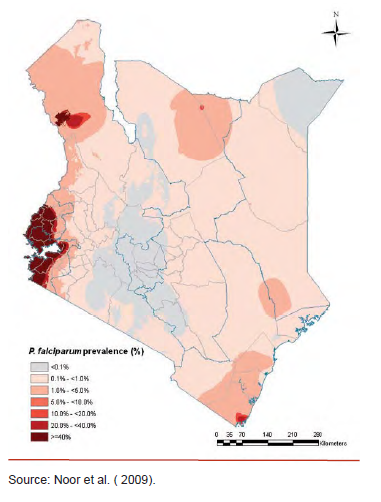 Study sites
Multi site,
Msambweni
13
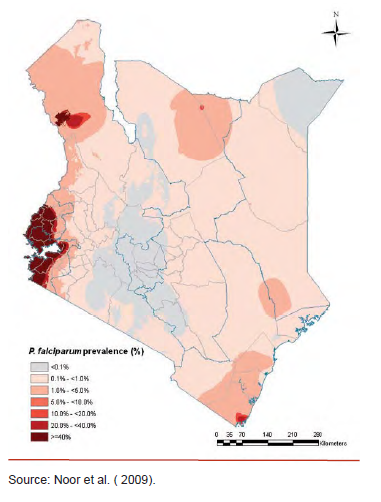 Study sites
Multi site,
Msambweni 
Nyando
14
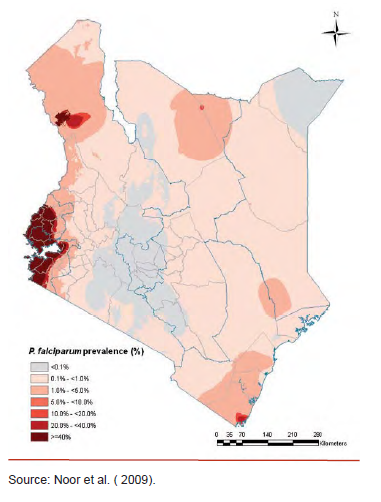 Study sites
Multi site,
Msambweni 
Nyando 
Busia
15
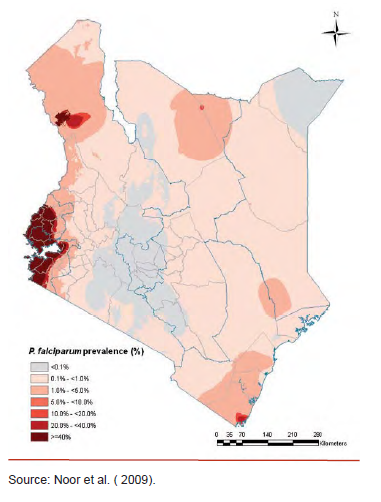 Study sites
Multi site,
Msambweni 
Nyando 
Busia 
Kisii
16
The populations
Study participant flowchart – 2 sites
Study participant flowchart
Study participant flowchart
Baseline characteristics
Baseline characteristics
Primary outcome
Primary outcome
Cont..
Cont..
Secondary outcomes
Secondary outcomes
Changes in axillary temperature
P=0.41
Changes of haemoglobin
P=0.79
Changes of Asexual parasite
P=0.72
Cumulative hazard of recurrent parasitaemia – KM analysis
Age, sex, site adjusted HR 2.21 (95% CI 1.42-3.46); P<0.0001
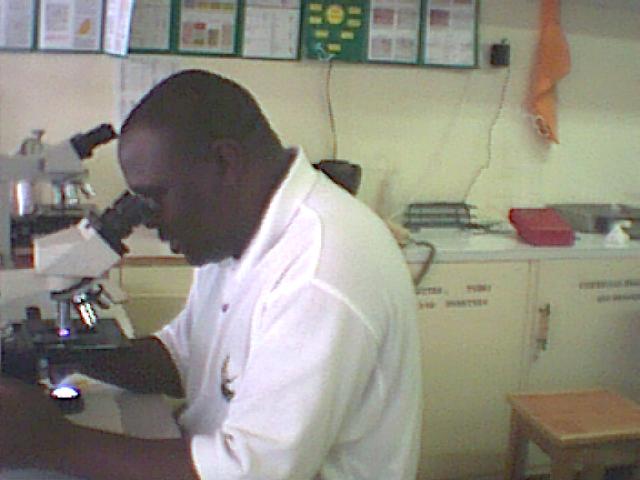 Way forward
Completion of the trials in all the study sites
	initially planned to enhance the external validity of the results.
Profiling for the mutations driving the ACT resistance in 	Kenya.
Investigate the possible Impact on transmission (Gametocemia) with reduced efficacy. 
Further efficacy  studies in more endemic, epidemic and 	low endemic sites .
Continuous monitoring of ACTs in Kenya  strongly recommended
Explore whether Tri ACTs have the solution, get prepared
Acknowledgements
The children and their families
DHMT
Hospital staff
MOH-MCU,  Country Project Coordination Unit
Monitors KWT-CTF
EAPHLNP – World Bank
KEMRI team and Director KEMRI
EAC/EAHRC
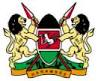 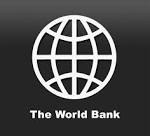 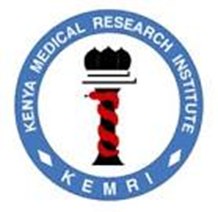